МБДОУ  детский сад № 159
Подготовительная группа «Вишенки»
Аппликация. Рисование. 
Тема:  «Пасха»
Воспитатель:
Манжарова Л.А
Детям было предложено сделать аппликацию или нарисовать рисунки к празднику «Пасха» известными способами, используя различные изо материалы
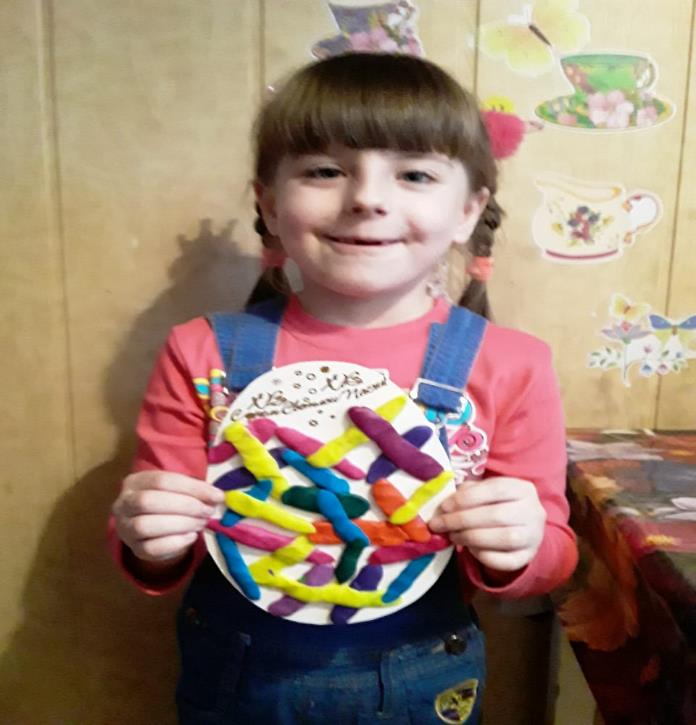 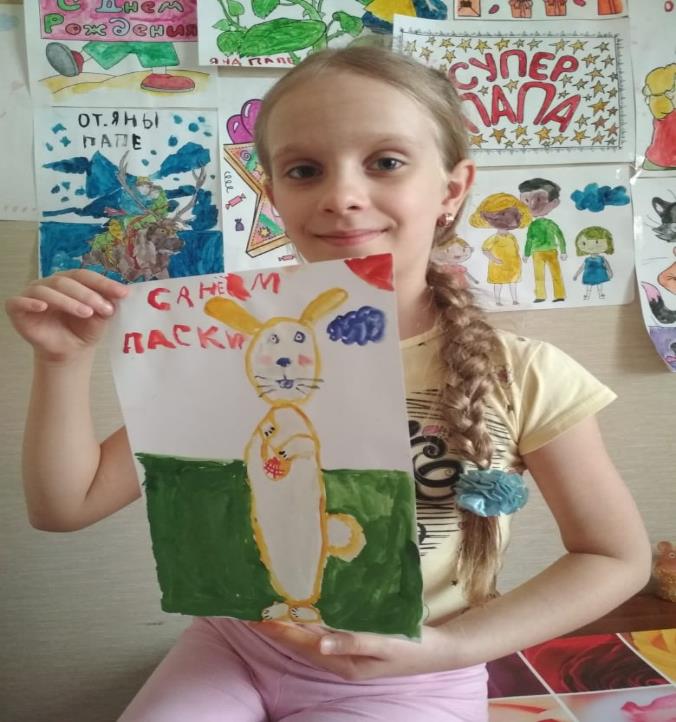 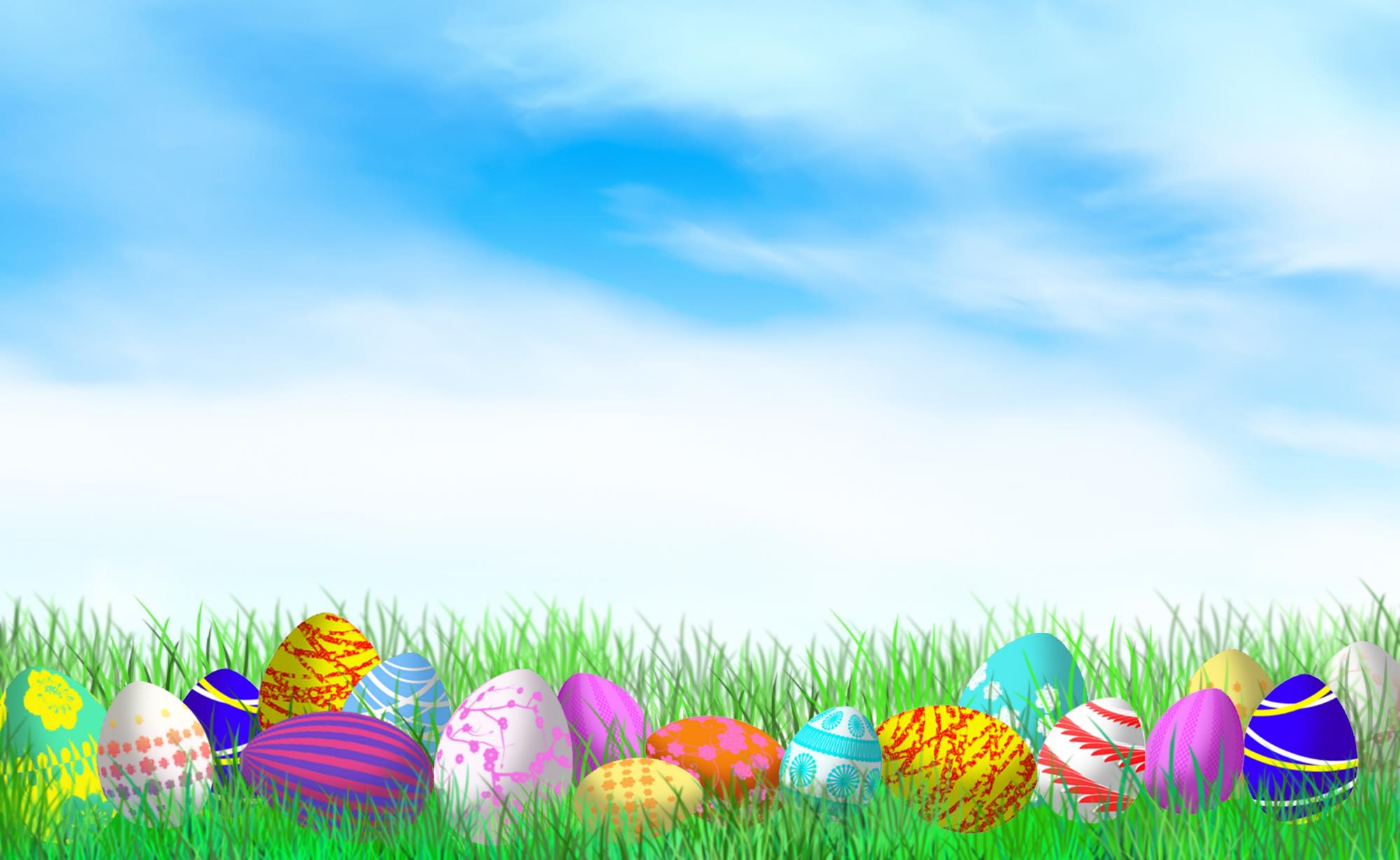 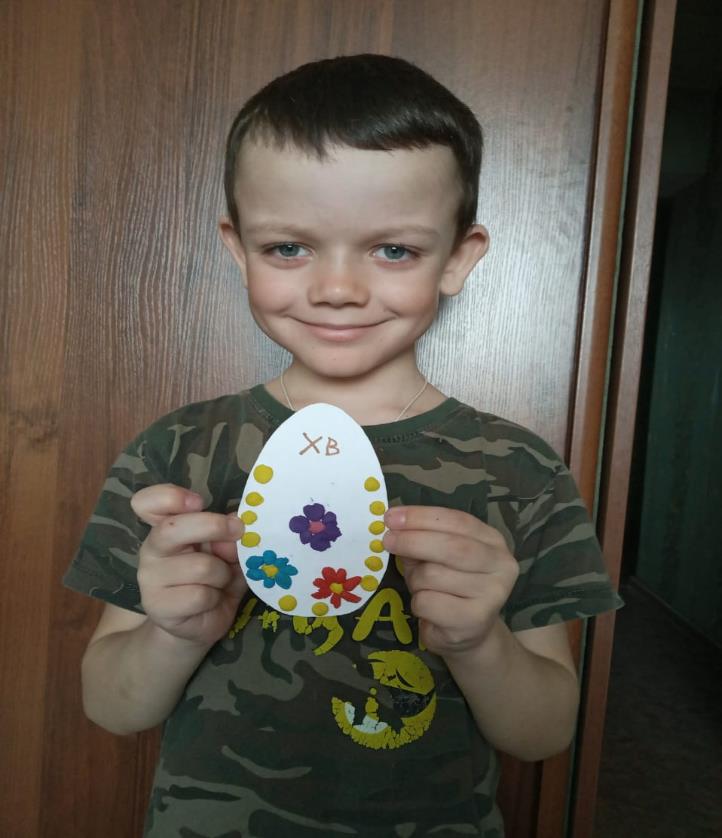 Пасха светлая пришла.
Радость всем превознесла
Прямо со святых небес:
Радуйтесь! Христос воскрес!
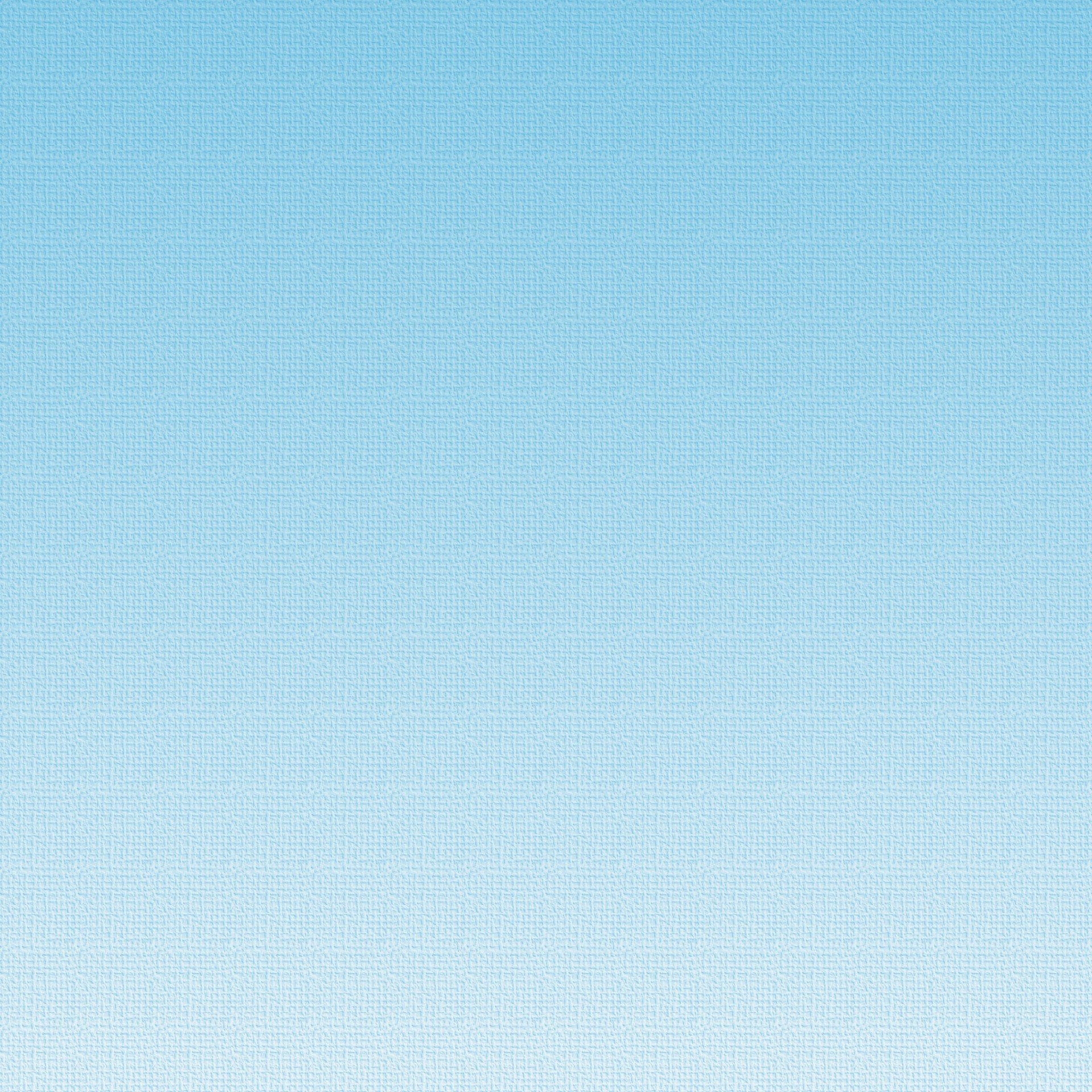 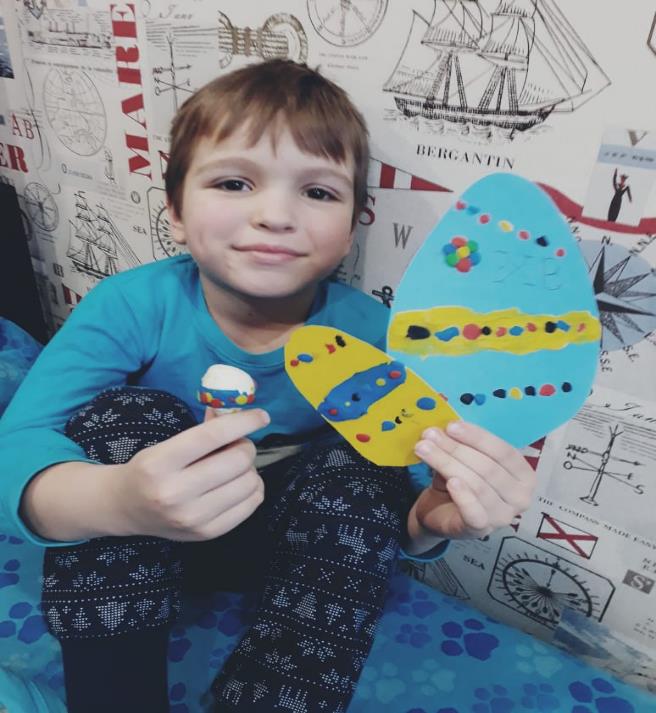 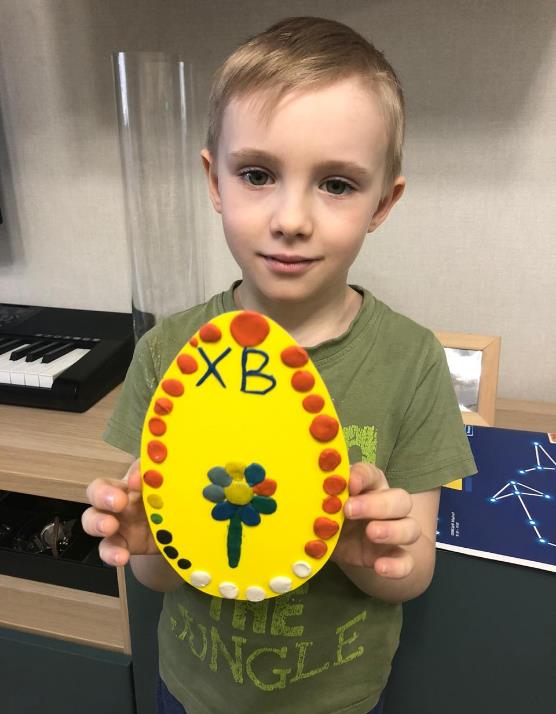 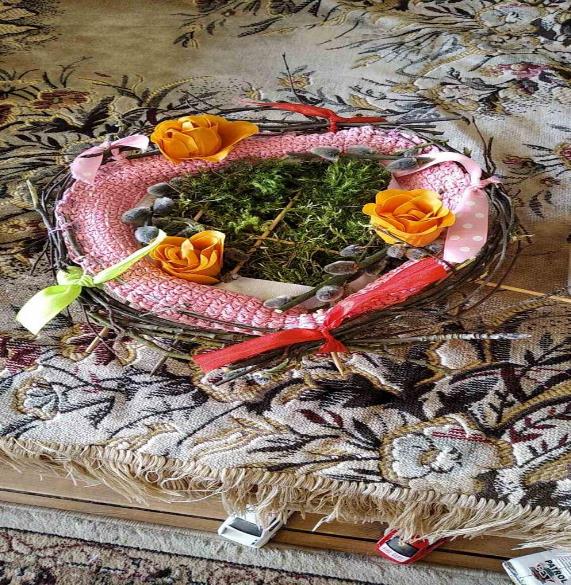 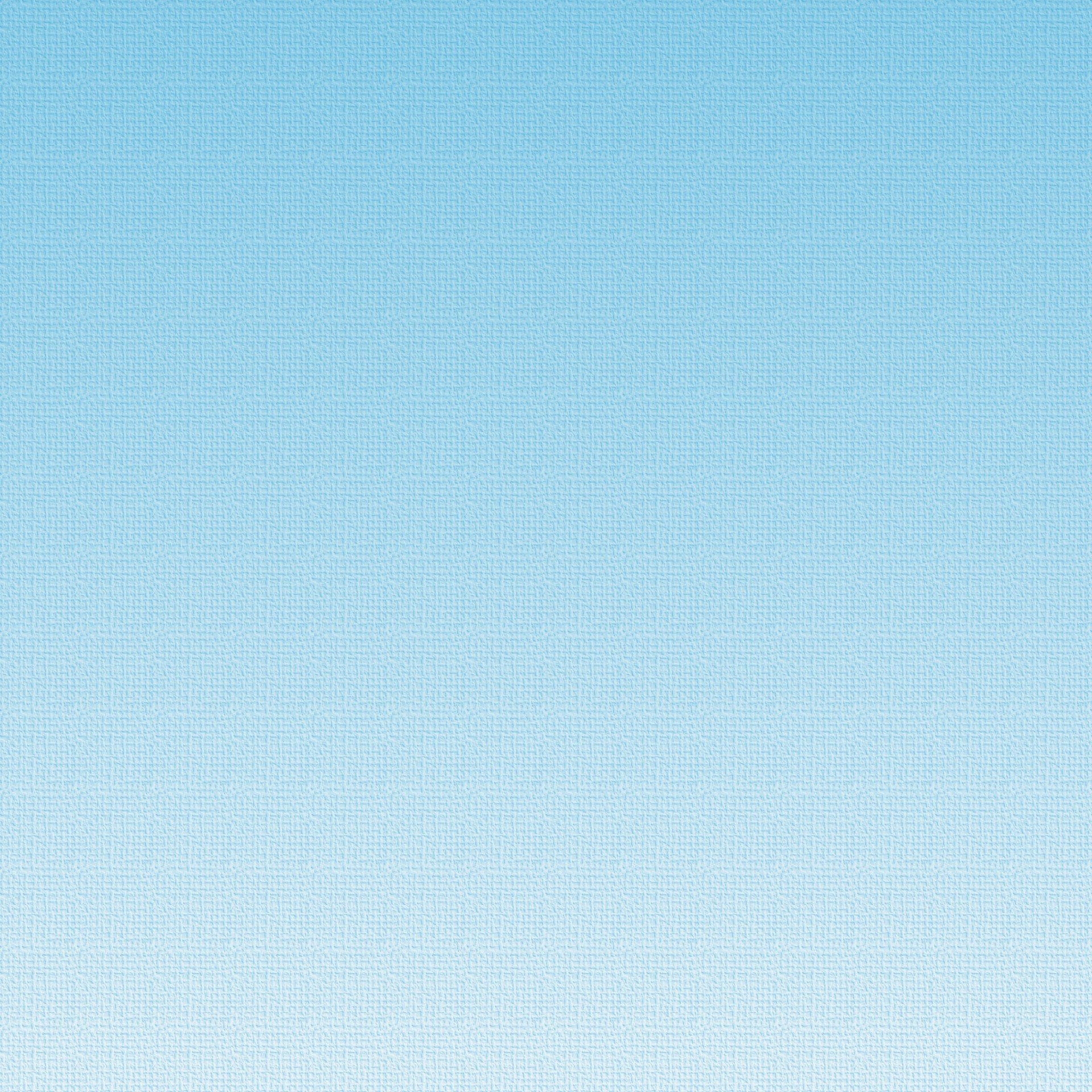 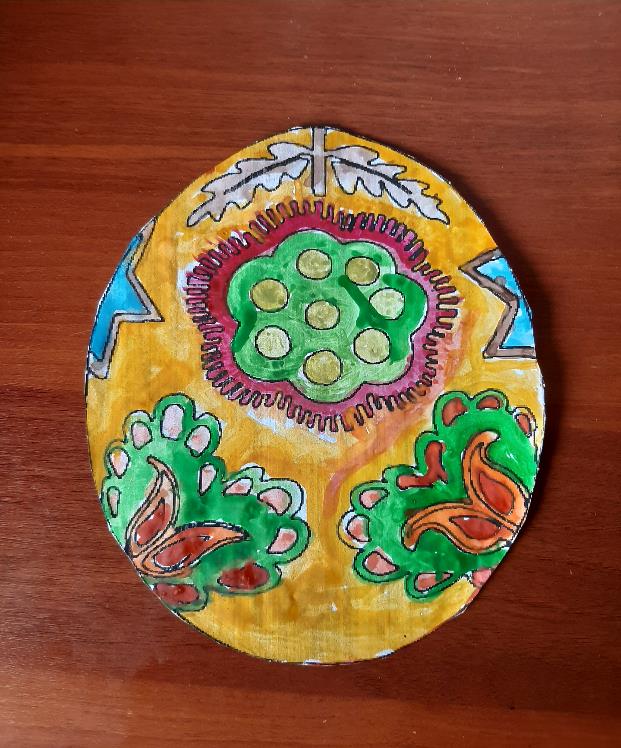 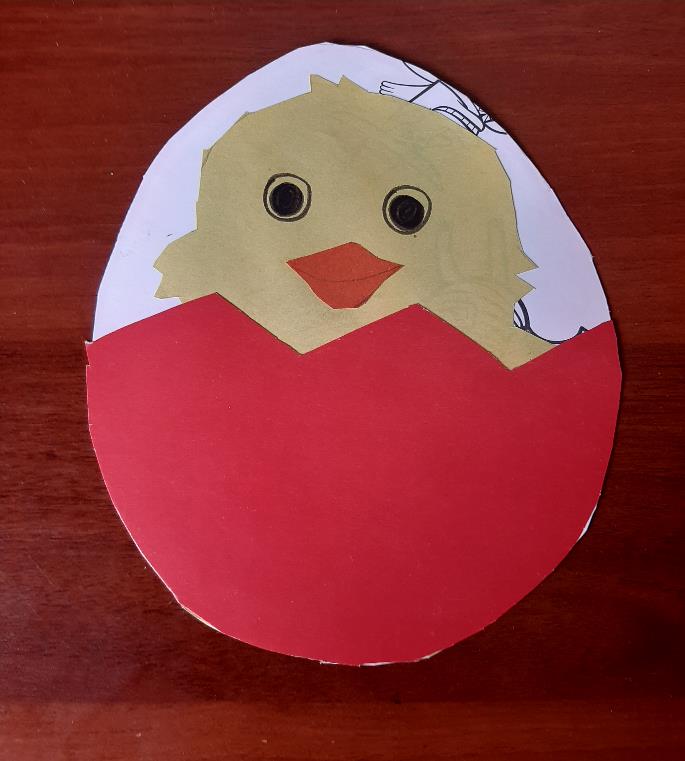 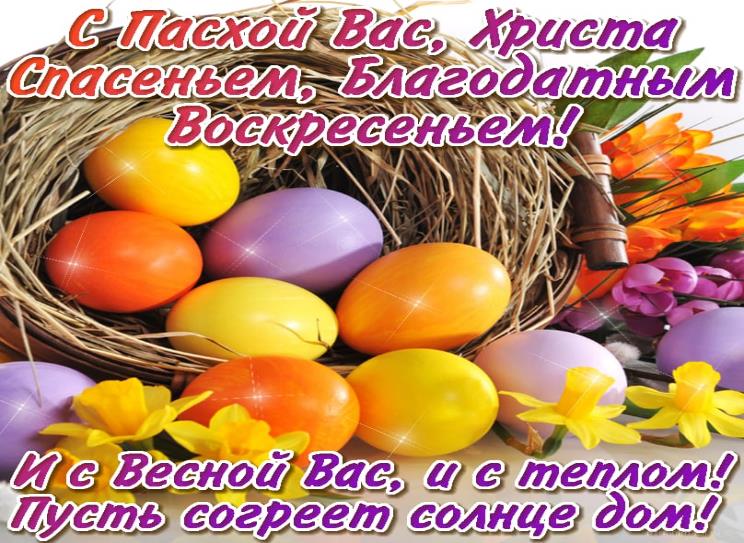 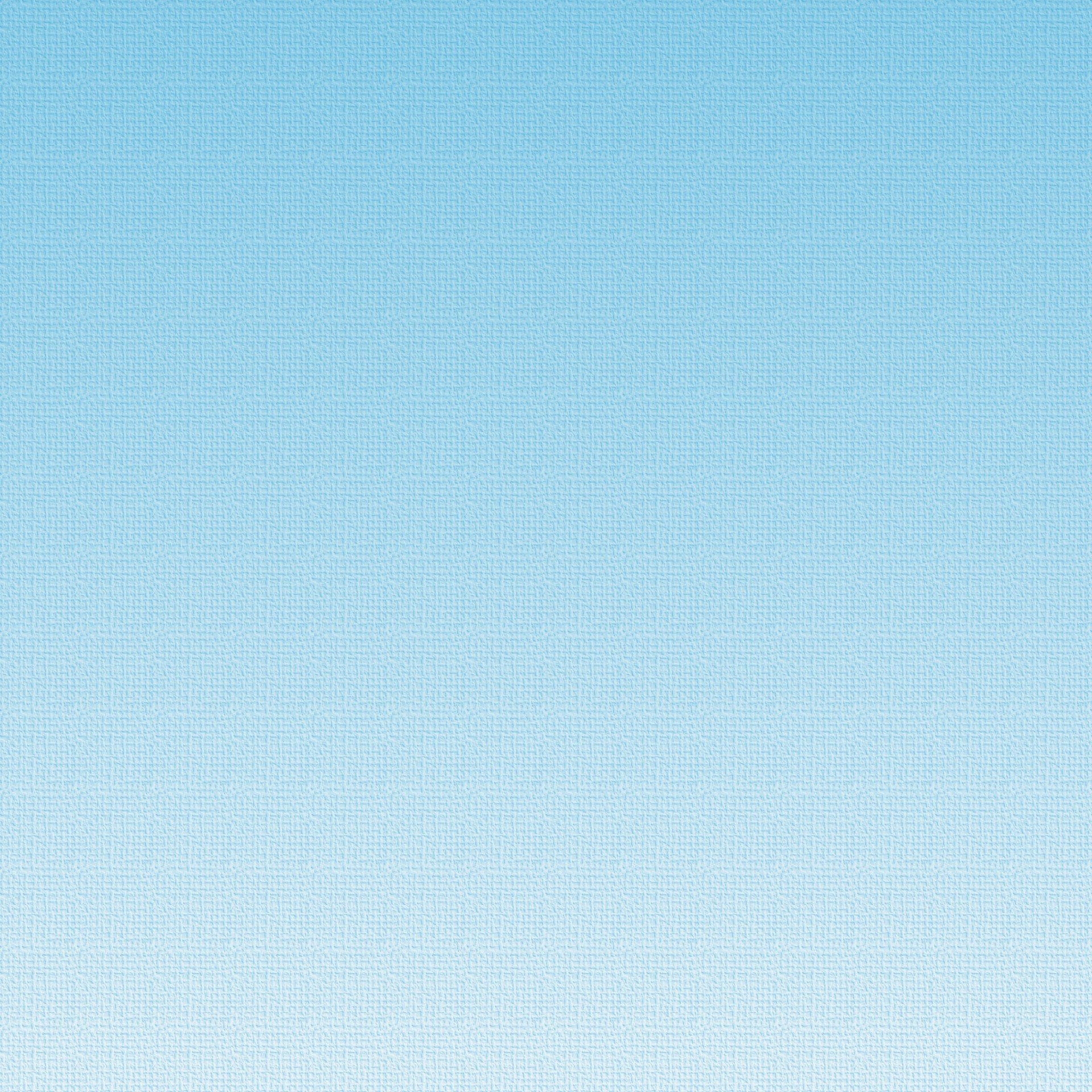 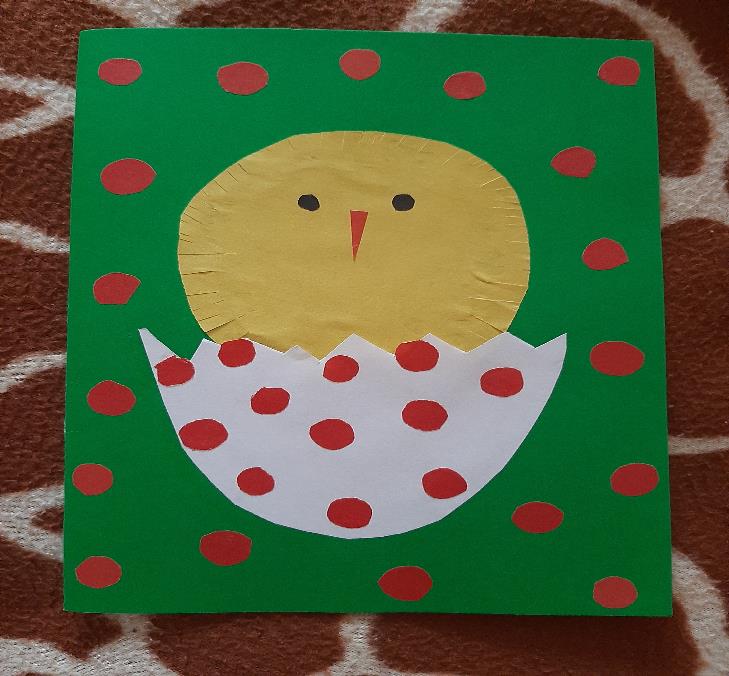 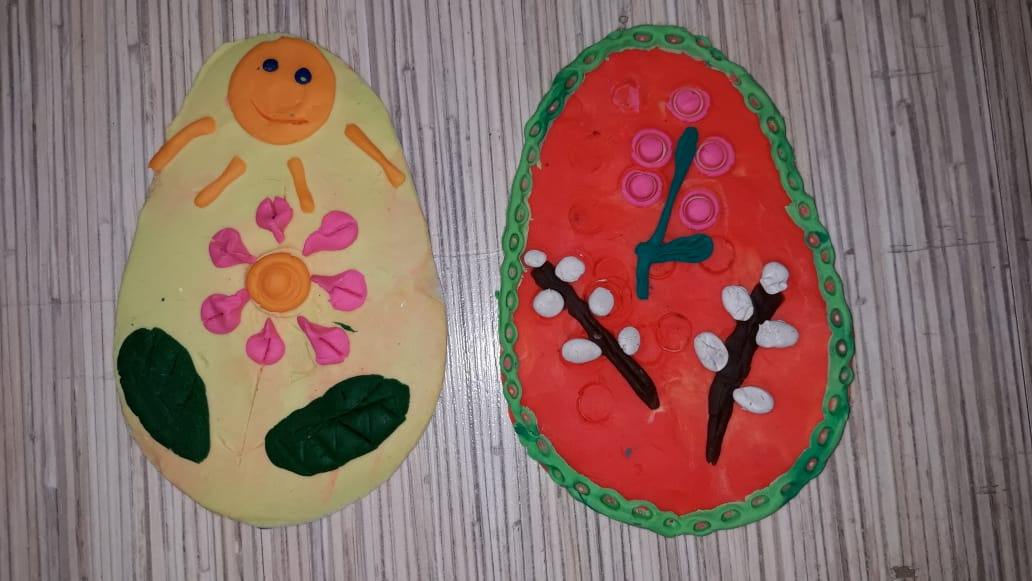 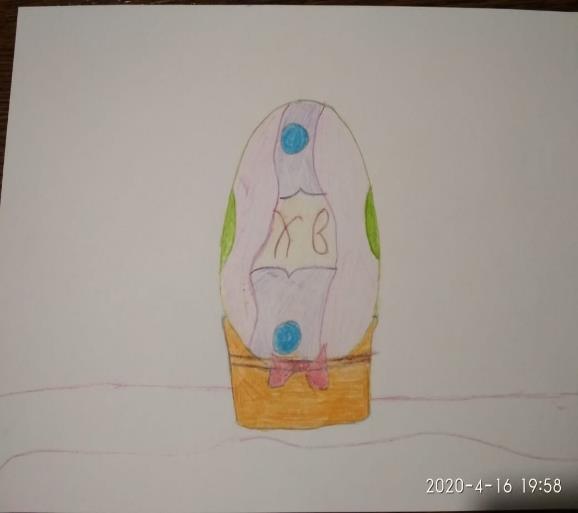 Спасибо за внимание!

        С праздником!